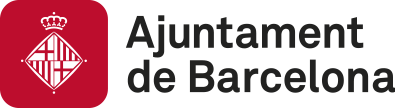 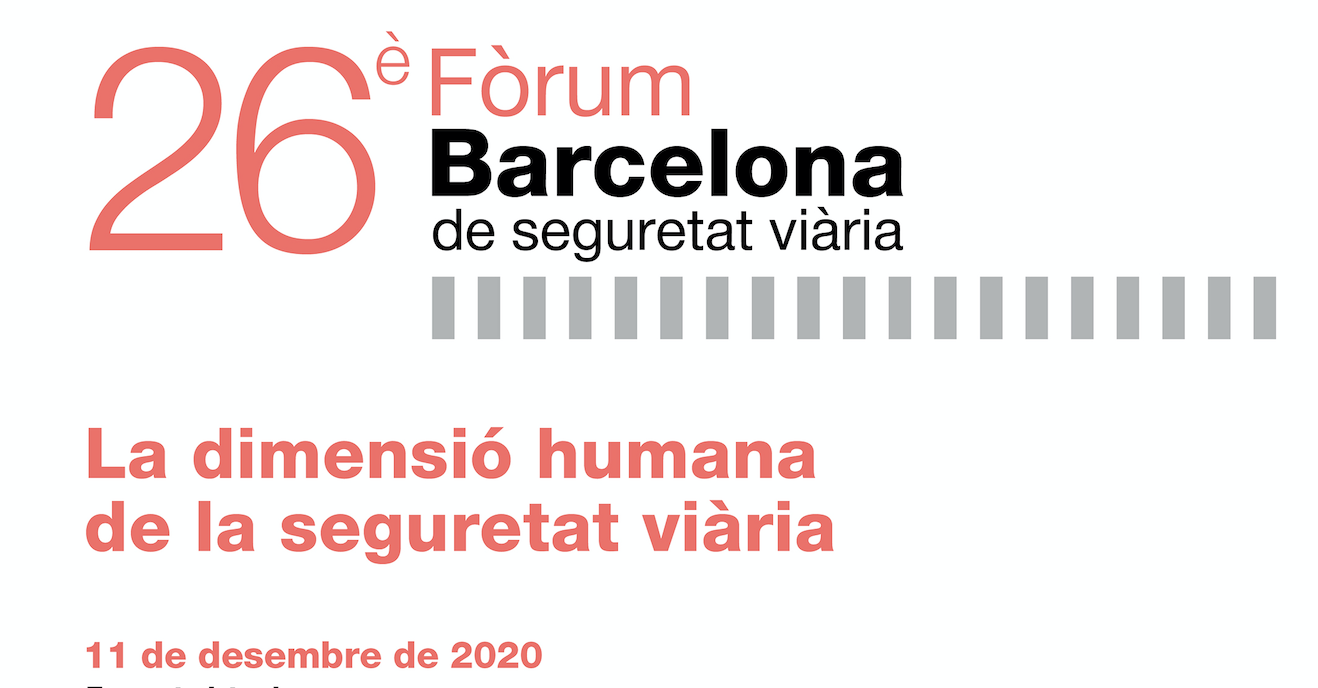 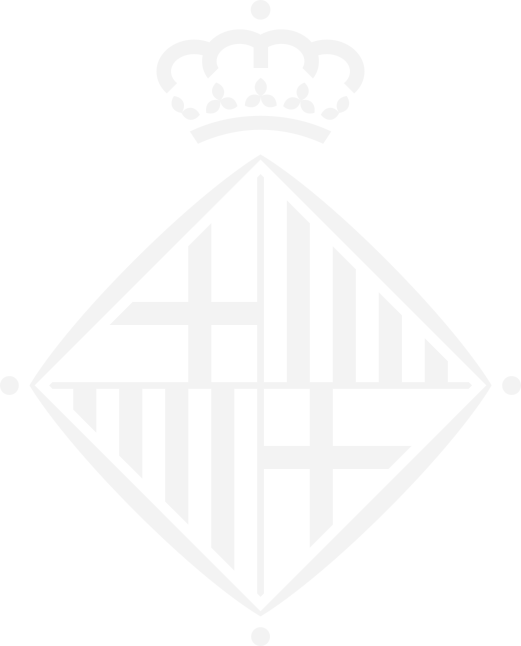 Sinistralitat període COVID-19
14 de març -21 juny de 2020
11 de desembre de 2020
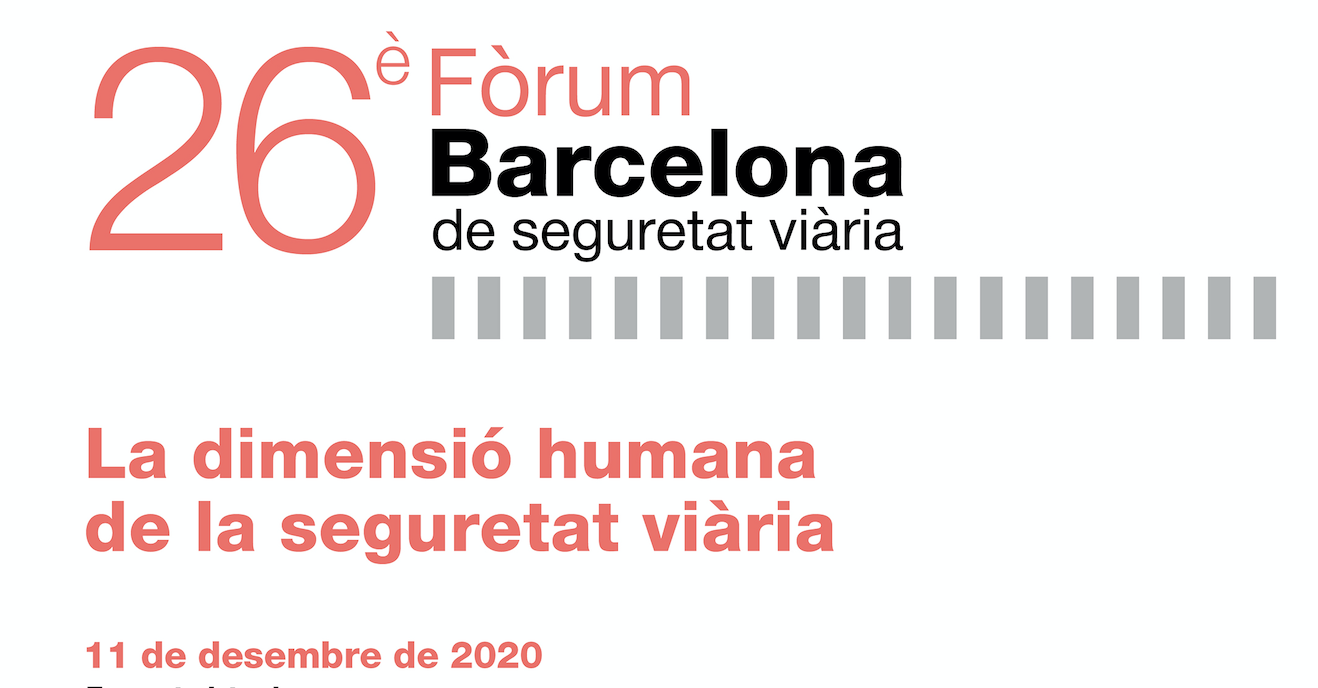 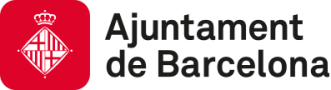 Ajuntament de Barcelona
Barcelona : una ciutat compromesa
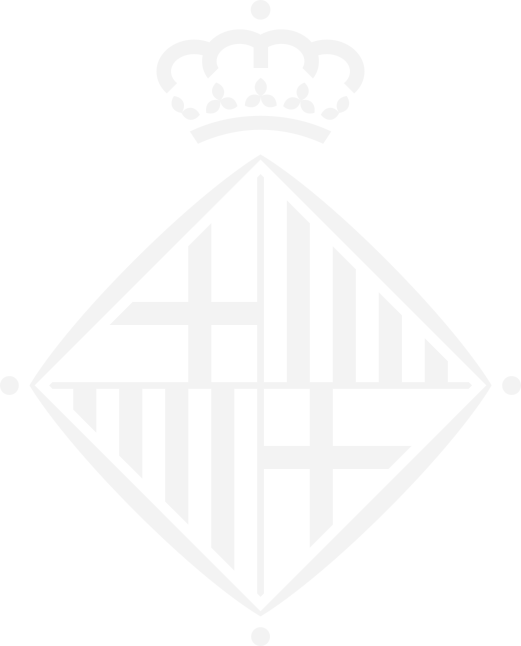 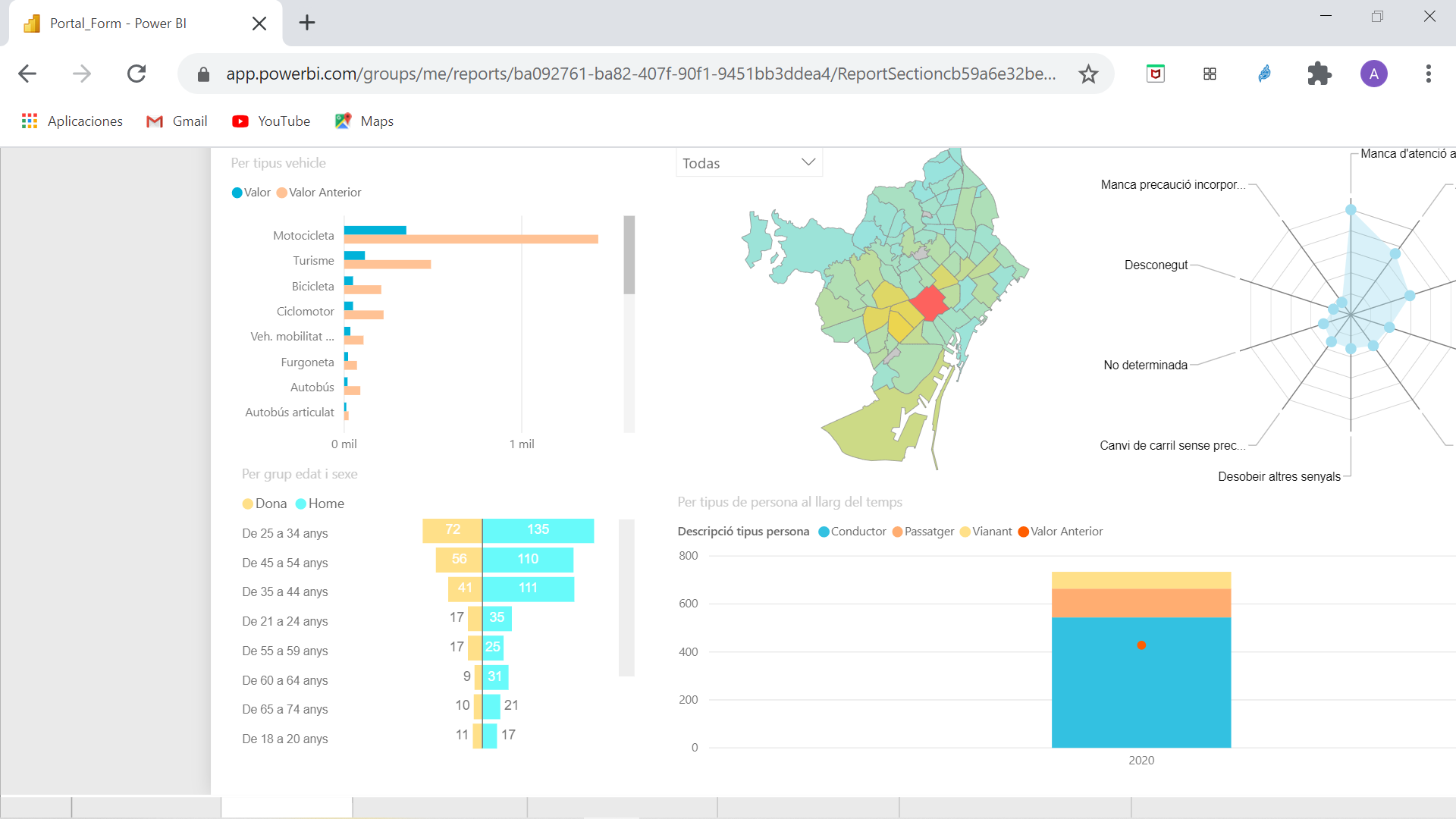 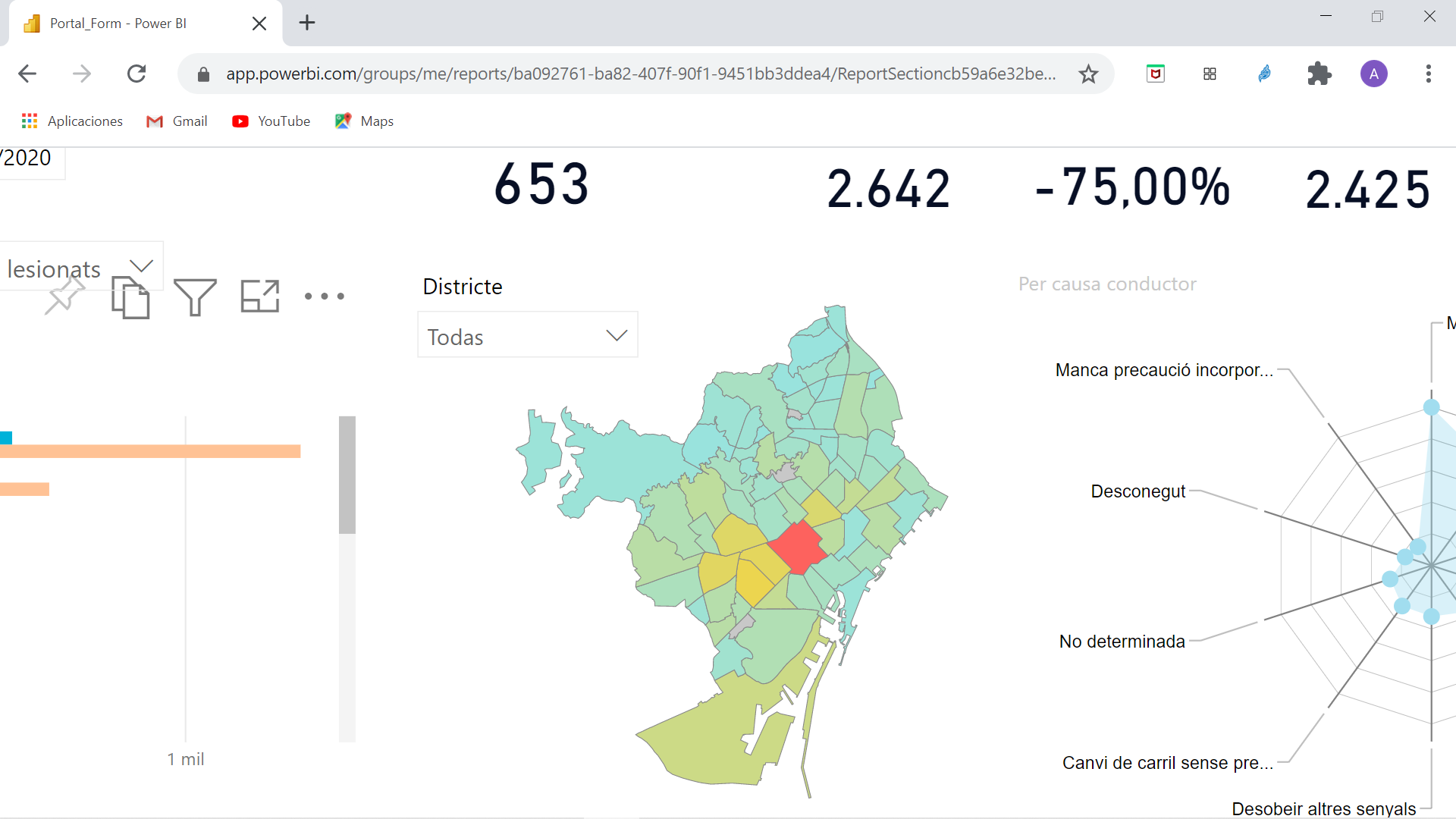 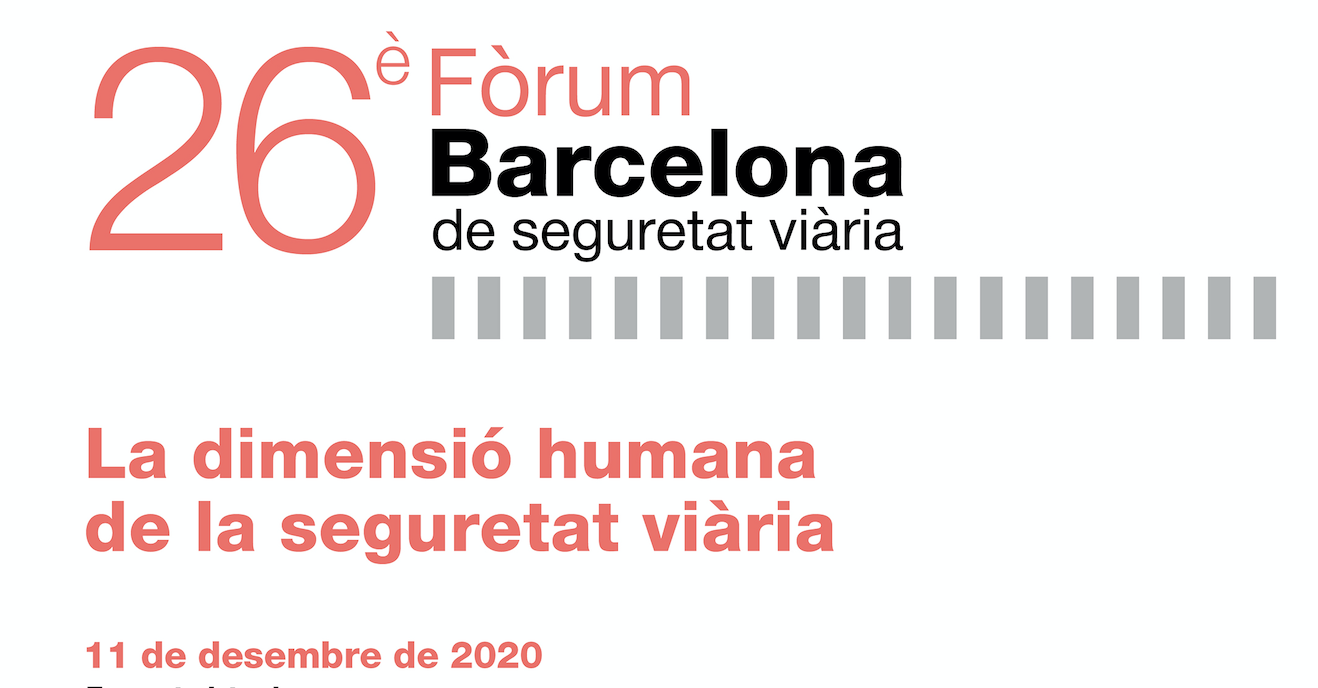 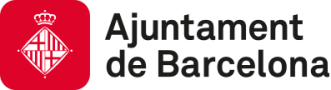 Ajuntament de Barcelona
Barcelona : una ciutat compromesa
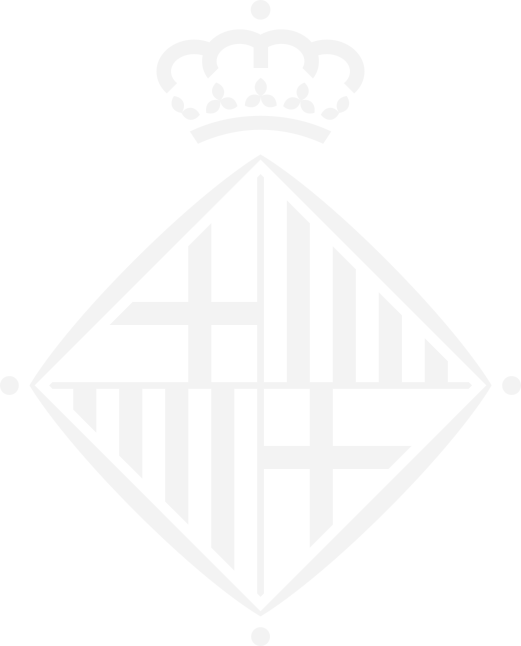 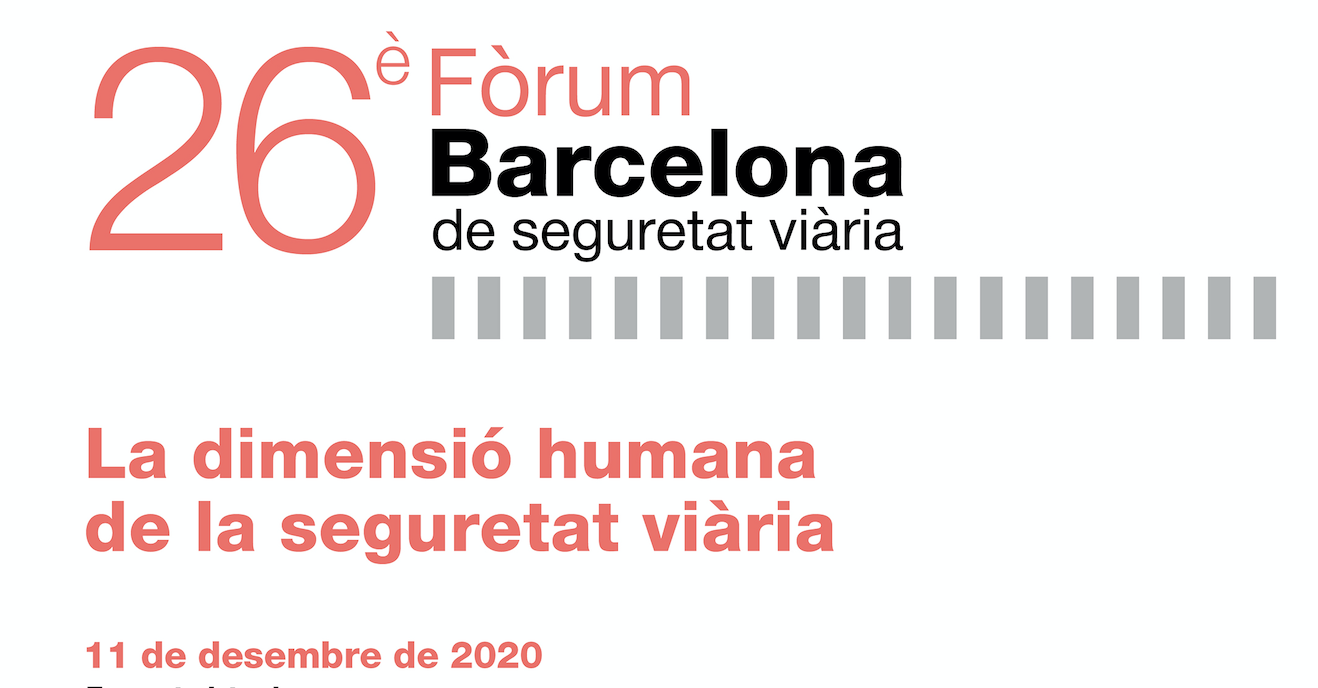 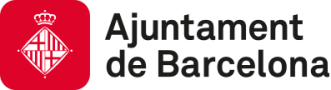 Ajuntament de Barcelona
Barcelona : una ciutat compromesa
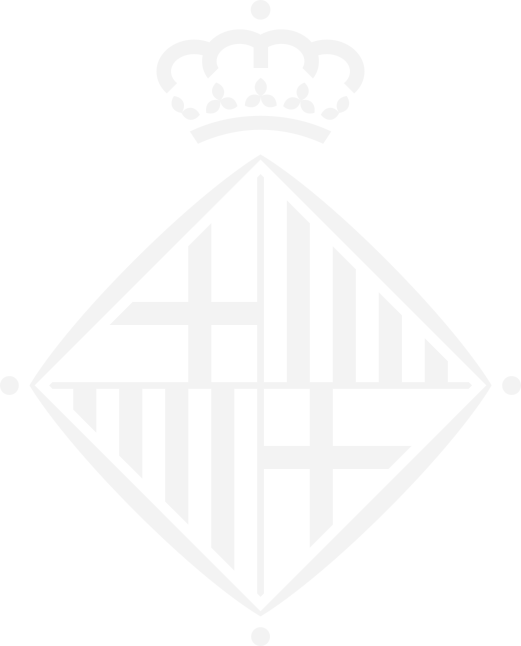 14 març -17maig
18 maig -24 maig
25 maig  -7 juny
8 juny -17 juny
18 juny -21 juny
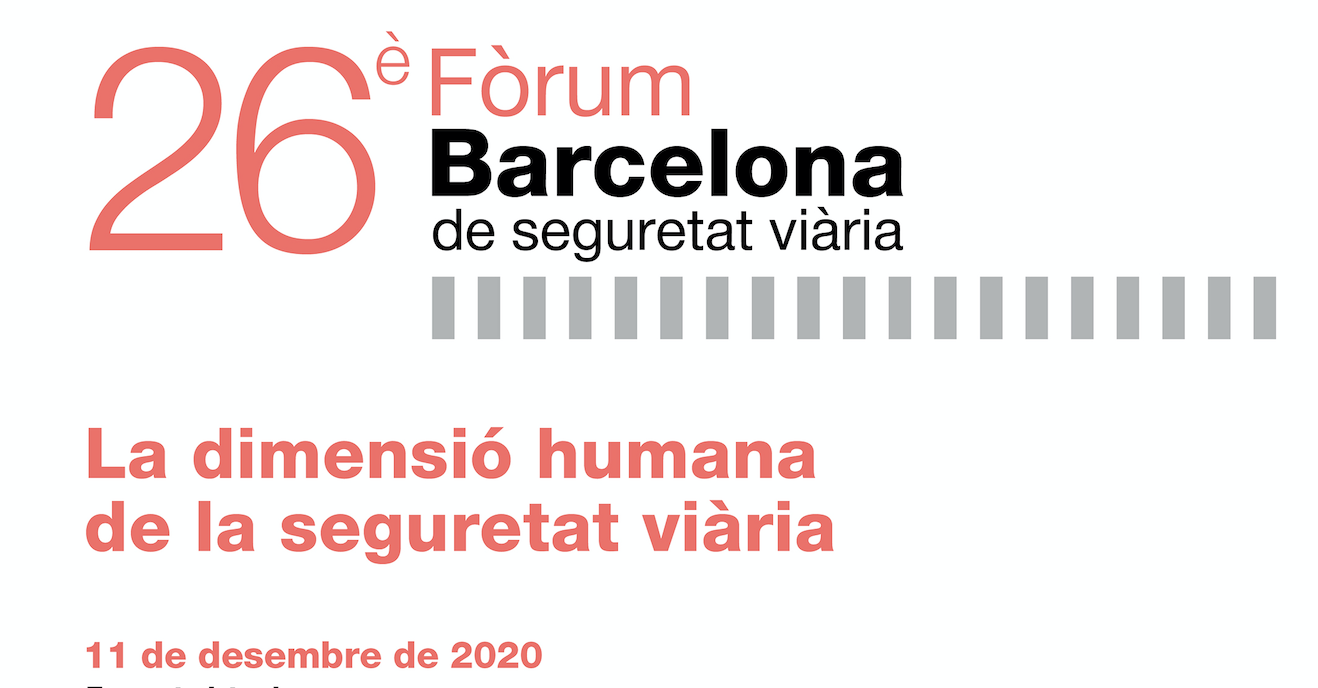 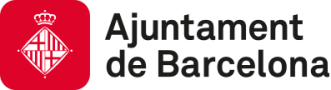 Ajuntament de Barcelona
Barcelona : una ciutat compromesa
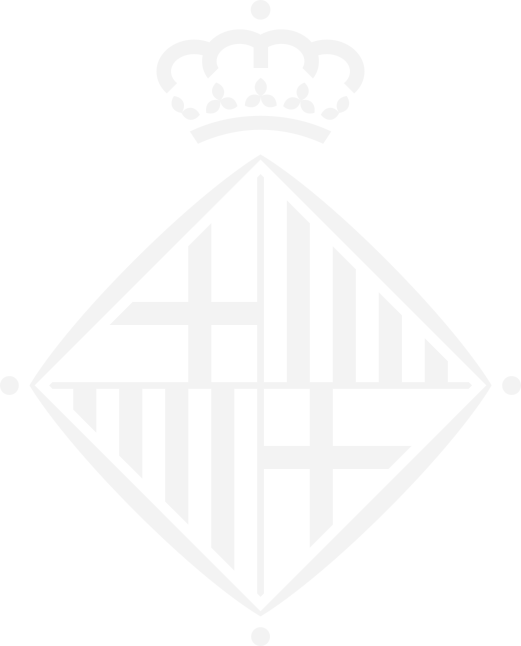 Persones conductores  de turisme implicades en sinistres de trànsit: 		498
Persones conductores de turisme implicades i responsables sinistres de trànsit :	 319
Dones conductores turisme implicades en sinistres
Homes conductors turisme implicats en sinistres
Persones conductores  de motocicleta implicades en sinistres de trànsit: 		428
Persones conductores de motocicleta implicades i responsables sinistres de trànsit :	 160
Homes conductors motocicleta implicats en sinistres
Dones conductores motocicleta implicades en sinistres
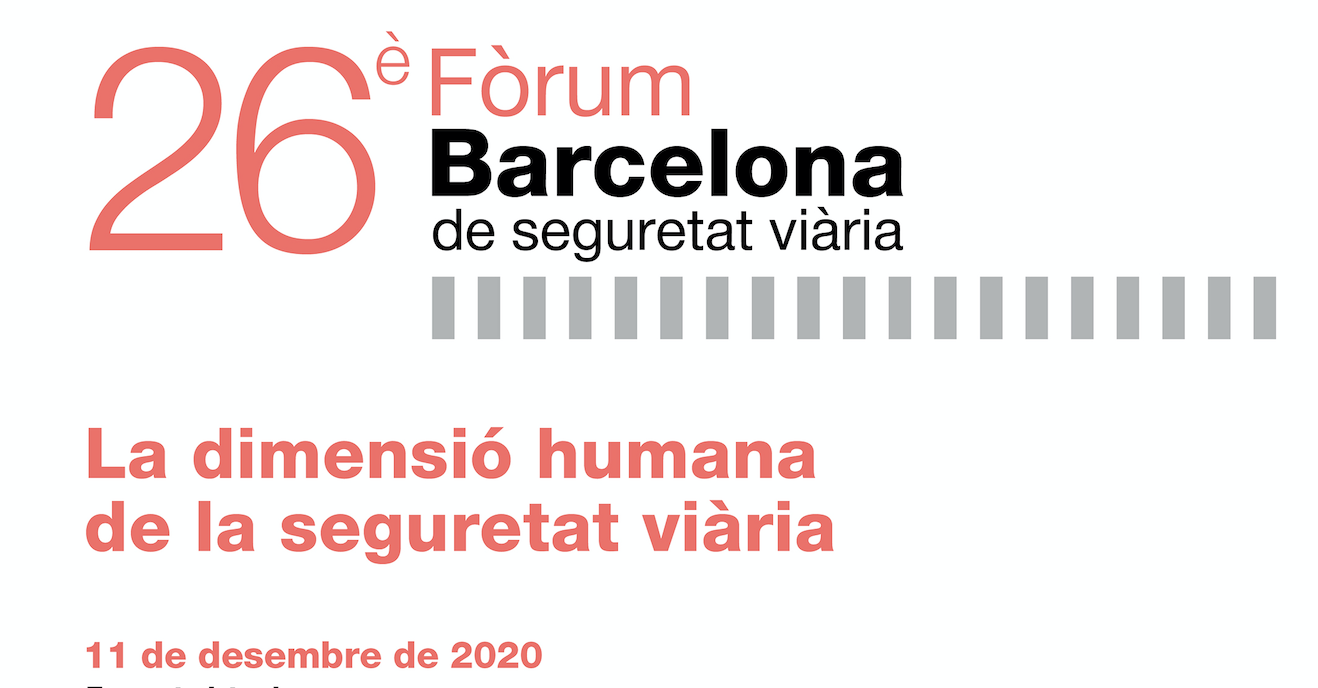 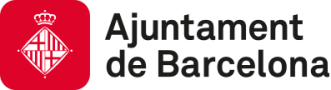 Ajuntament de Barcelona
Barcelona : una ciutat compromesa
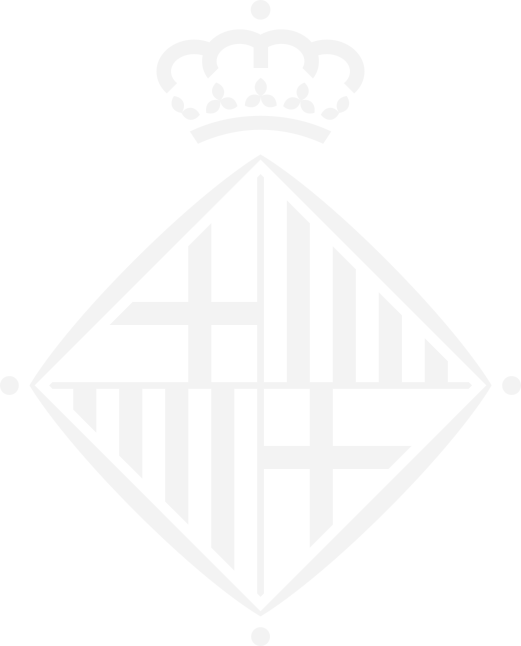 Persones conductores  de bicicleta implicades en sinistres de trànsit: 		   66
Persones conductores de bicicleta implicades i responsables sinistres de trànsit :	   40
Dones conductores bicicleta implicades en sinistres
Homes conductors bicicleta implicats en sinistres
Persones conductores  de VMP implicades en sinistres de trànsit: 		   39
Persones conductores de VMP implicades i responsables sinistres de trànsit :	   16
Dones conductores VMP implicades en sinistres
Homes conductors VMP implicats en sinistres